Windows Performance Analysis:  Using Windows Performance Tools
Michael Milirud
Program ManagerWindows Fundamentals
Agenda
Motivation
Overview of Windows Performance Toolkit
Key Concepts
Case Studies
Conclusion
Objectives
When you complete this presentation, you'll 
Understand why performance is so critical
How Windows enables performance analysis of a live production system
What do WPT Kit, Performance Analyzer tool suite, and xperf tools have in common and where do you get them
You’ll also be able to do the following
Collect a performance trace
Do basic analysis of a performance trace
Why Care?
Motivation
Overview of Windows Performance Toolkit
Key Concepts
Case Studies
Conclusion
Without Good Performance…
Performance directly impacts 
Productivity
Usability 
Support for larger scenarios
Customer satisfaction
Ensuring Good Performance
Responsiveness
Unresponsive system  Customer dissatisfaction
Resource utilization
CPU, disk, memory, network, battery
Resources are limited and shared, use them effectively
Good citizenship
It takes one component to impact system performance
Modeling vs. Reality
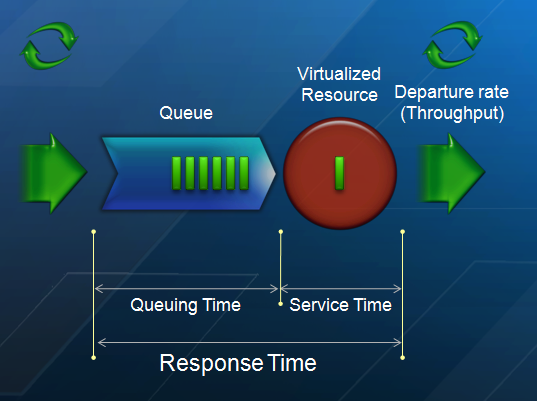 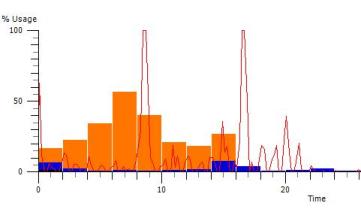 Resource Usage Concepts
Resource usage point of view
Low-level, close to the actual machine constraints (i.e., reality)
Each application/service/component uses system resources to complete its requests
Processor time
Physical memory space
Virtual address space
Disk service time
Disk space
Network bandwidth
Battery power
…
Machine constraints = resource usage limits
I Get It, But Where Do I Get It?
Motivation
Overview of Windows Performance Toolkit
Key Concepts
Case Studies
Conclusion
Windows Performance Toolkit
The official kit for Windows performance analysis
Built and used by the Windows organization
Wide support range 
Cross platform:  Vista, Server 2008, Windows 7, Windows Server 2008 R2
Cross architecture:  x86, x64, and Itanium 
Publicly available
Contains Performance Analyzer tool suite
Expect to see more tools in Windows 7 Beta
Strategic ongoing investment to enable performance analysis on Windows
Where is WPT Kit applied Today?
Bread and butter of Windows Engineering group
The tool of choice for Windows 7 M3 Performance Push
Underlying technology for industry-wide OEM performance effort
What is Performance Analyzer?
Tools for capture, post-processing, and analysis of performance traces
Very mature
Over 10 years in development within the Windows Performance Team
Currently in its fourth generation
Product quality code
Enterprise grade level
Core code reused inbox 
Dev/Test/PM/UA – the whole deal 
Documentation on MSDN
Why Use Performance Analyzer?
Holistic performance analysis
All processes/threads
Both user and kernel mode
Visibility into DPCs and ISRs, scheduling, disk and file I/O, memory usage, etc.
Analyze what customer experiences
Catch the problem as it happens
Capture-Anywhere-Decode-Anywhere
Very low overhead vs. other alternatives
System-wide temporal “debugger”
Traditional debugging gives us a logical view of system activity, but blinds us to its temporal effects
Issues Performance Analyzer Can Help Root-cause
Responsiveness issues
Long delays in applications
High CPU usage
High Disk usage
Slow On/Off transitions
Poor battery life
And much more!
The Big Picture
XML file
XPerfView
6. CLI trace analysis via actions
5. GUI trace analysis via graphs and summary tables
MergedETL file
3. Controls logging sessions and enables/disables providers
Action
System and Symbol Information
XPerf
Control/Status
Control/Status
Post Processing
4. Metadata injection
Control/Status
ETW
ETL file
ETW Session
Event Providers
1. Collection of configurable in-memory buffers that is managed by the kernel
Event Providers
2. Any component that has been instrumented with Event Tracing API
Control/Status
Data flow
How Does Performance Analyzer Pull This Off?
ETW is the magic behind the curtains
ETW stands for Event Tracing for Windows
Core component since Windows 2000
High performance, low overhead, highly scalable
~2.5% CPU usage for sustained rate of 10,000 events/sec on a 2GHz CPU
For details, please see “Event Tracing” on MSDN
Also check out the Events and Counters:  Writing Instrumentation to Monitor, Diagnose, and Debug Your Application talk from the ETW team!
You Got My Attention – What’s Next?
Motivation
Overview of Windows Performance Toolkit
Key Concepts
Case Studies
Conclusion
Capture a Performance Trace
A performance trace is a persisted form of a (complex) performance measurement



…Perform the scenario in question…
> xperf –start perf!GeneralProfiles.InSequentialFile
> xperf –stop perf!GeneralProfiles.InSequentialFile trace.etl
What is CPU Time Spent On?
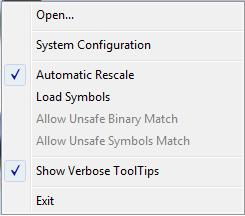 xperf trace.etl
CPU Summary Table
Grouping columns
Aggregated columns
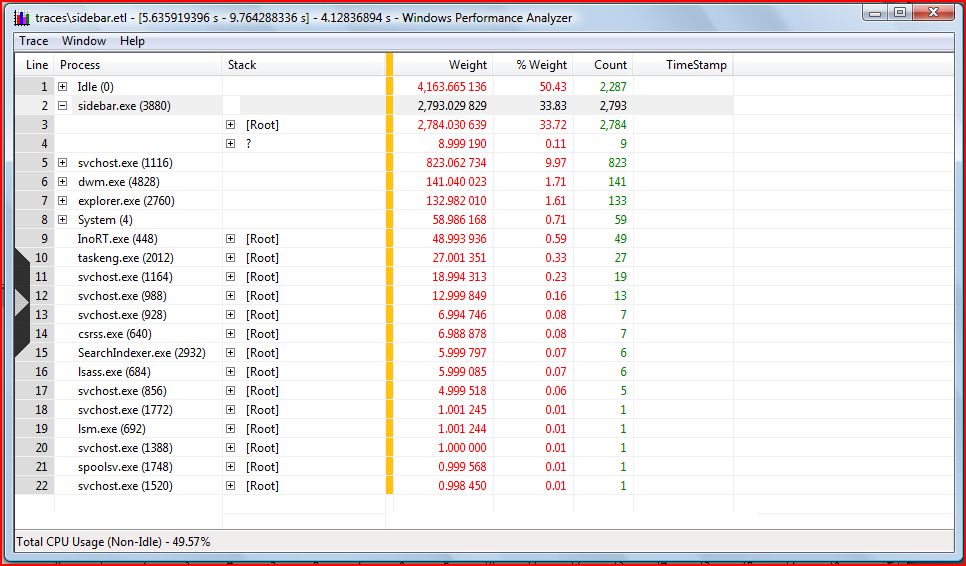 CPU Summary Table
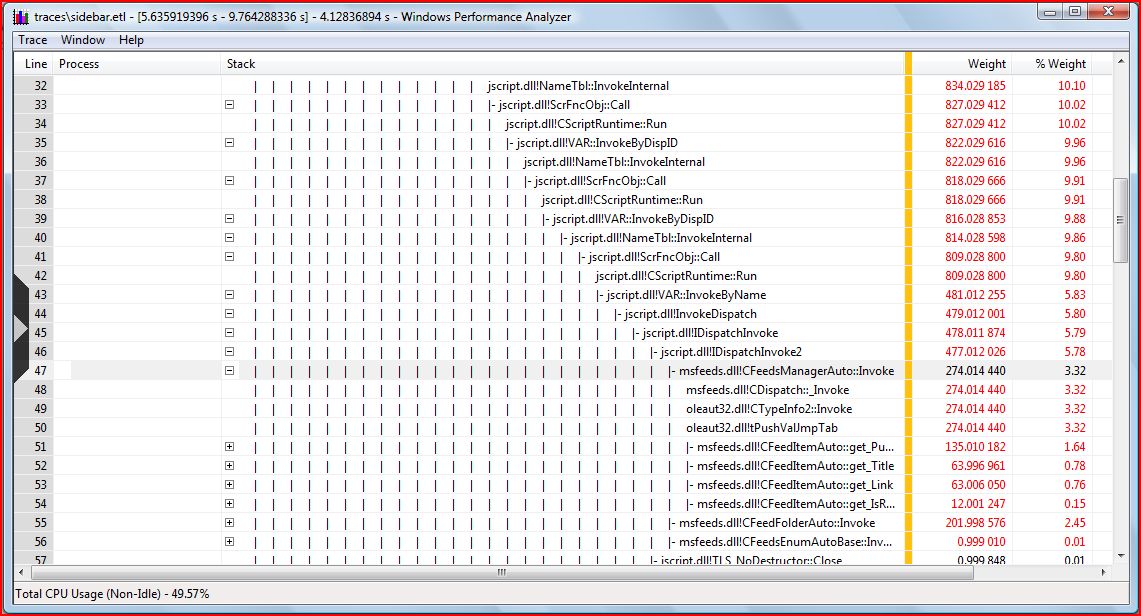 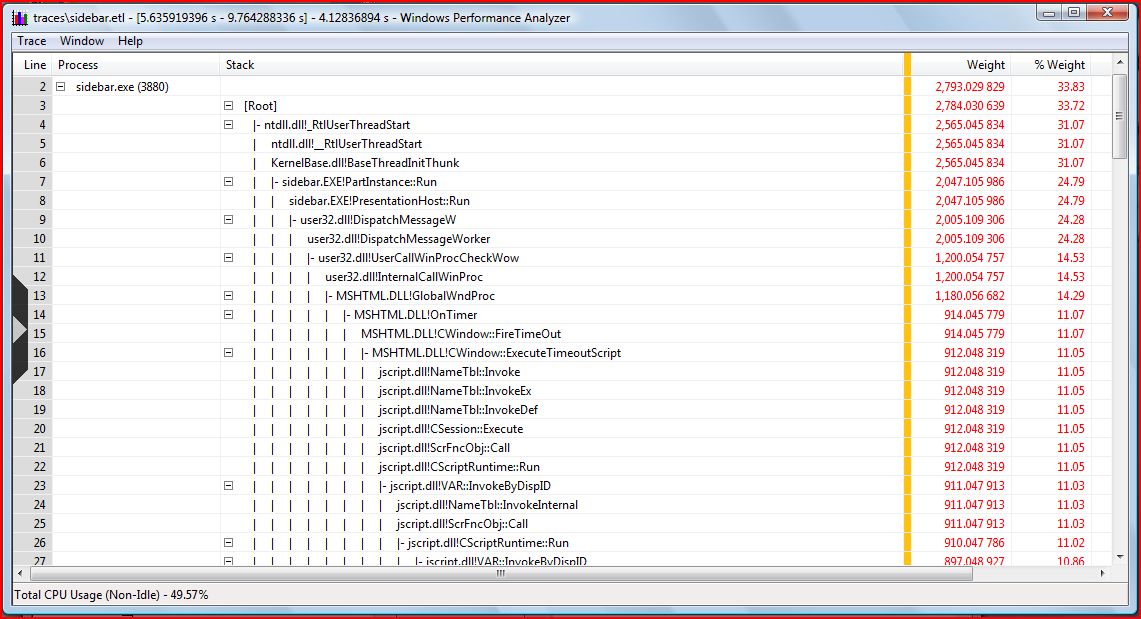 Now Show Me Some Action
Motivation
Overview of Windows Performance Toolkit
Key Concepts
Case Studies
Conclusion
Case Study #1
CPU Usage
User browsed E:\ (SD) drive from Explorer and opened a photo from the drive. Audio playback glitched.
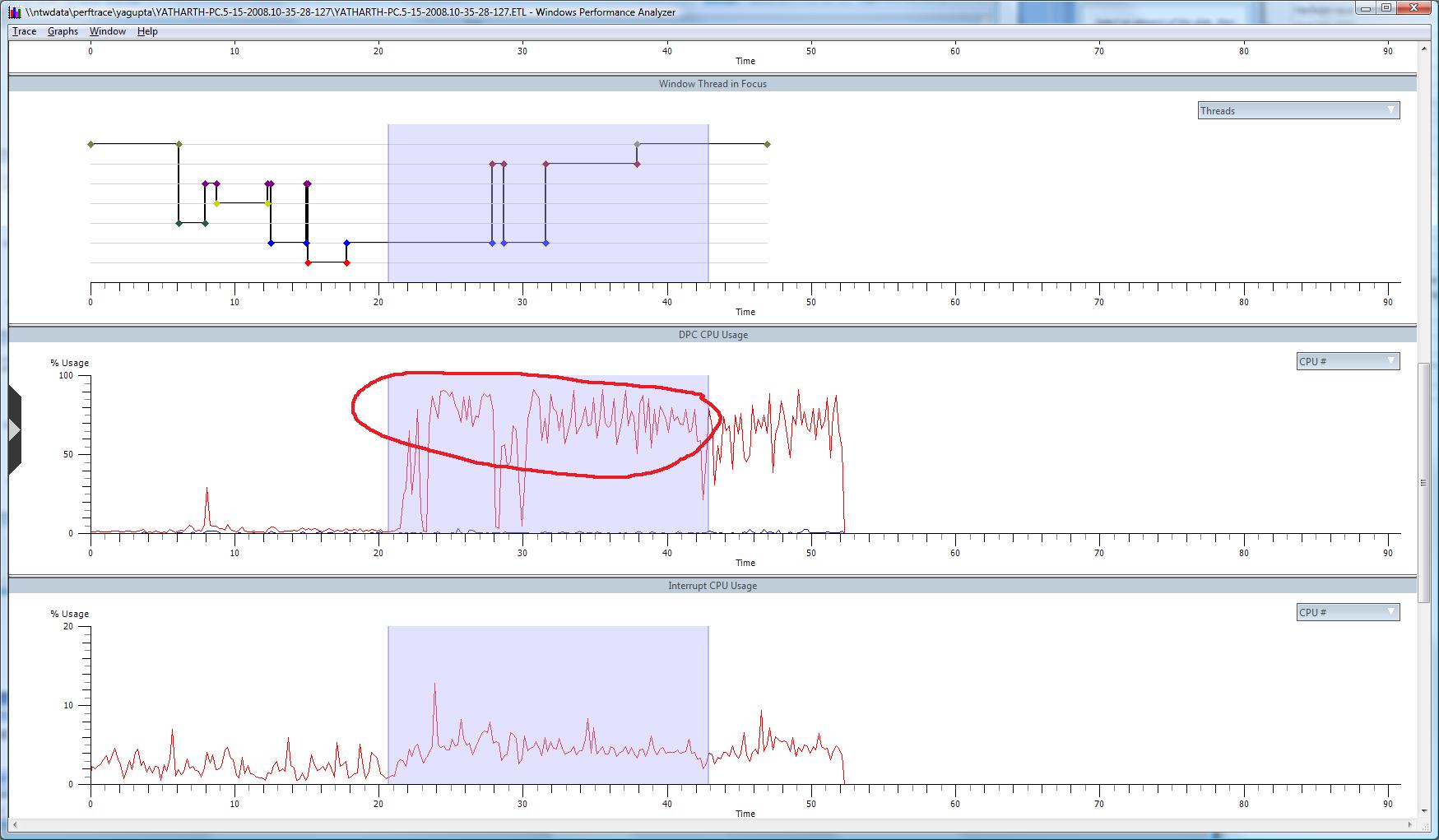 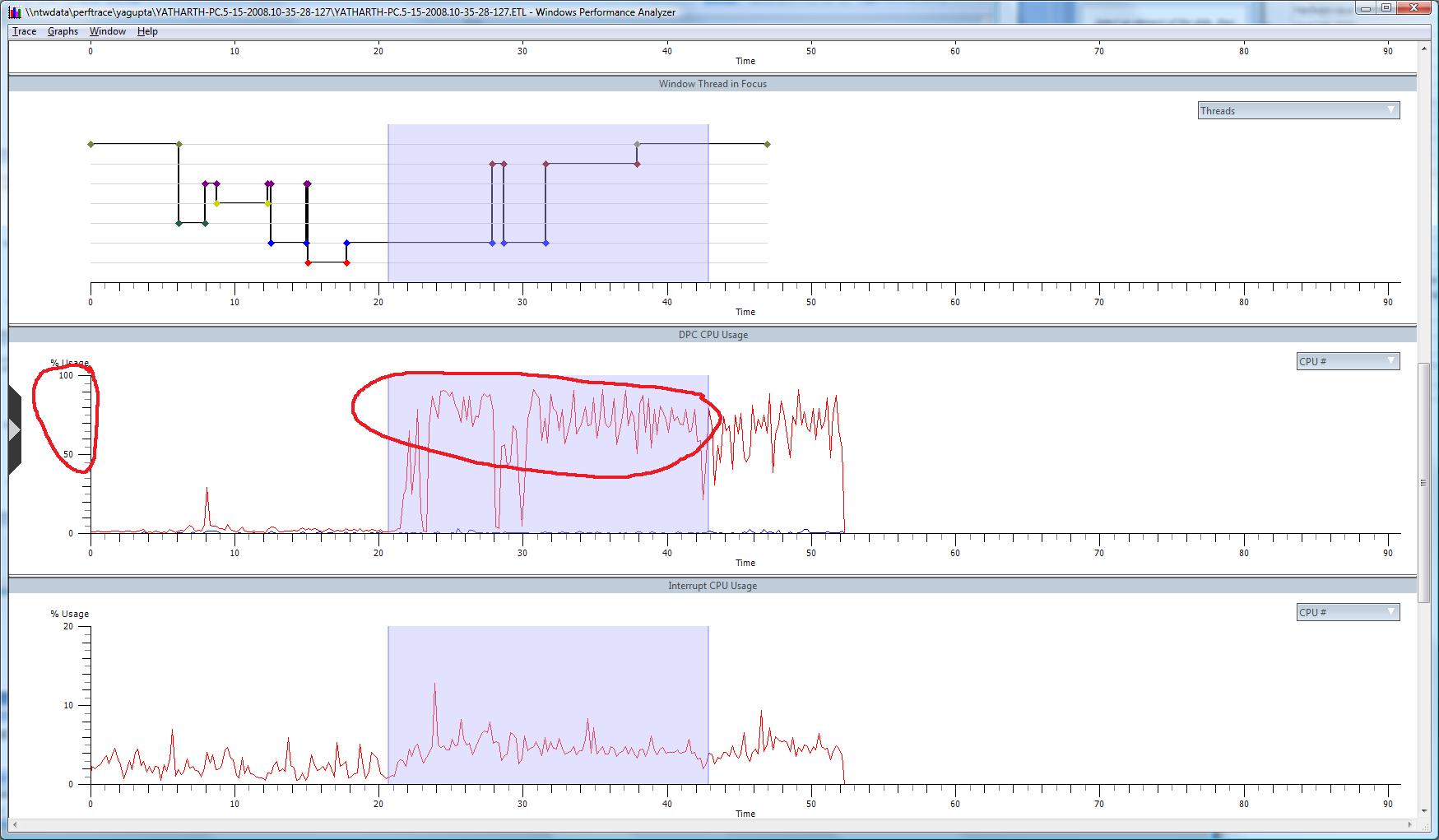 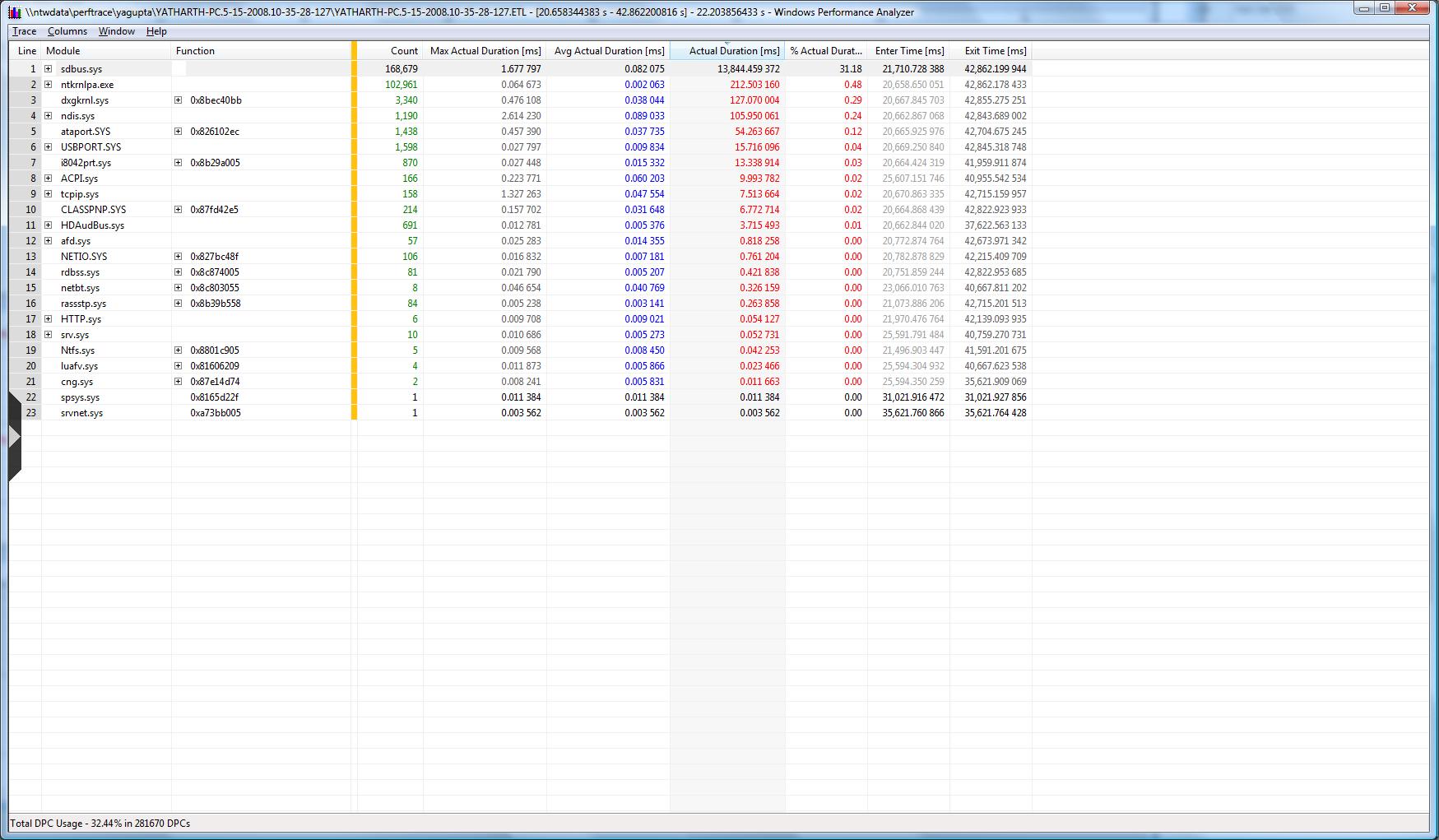 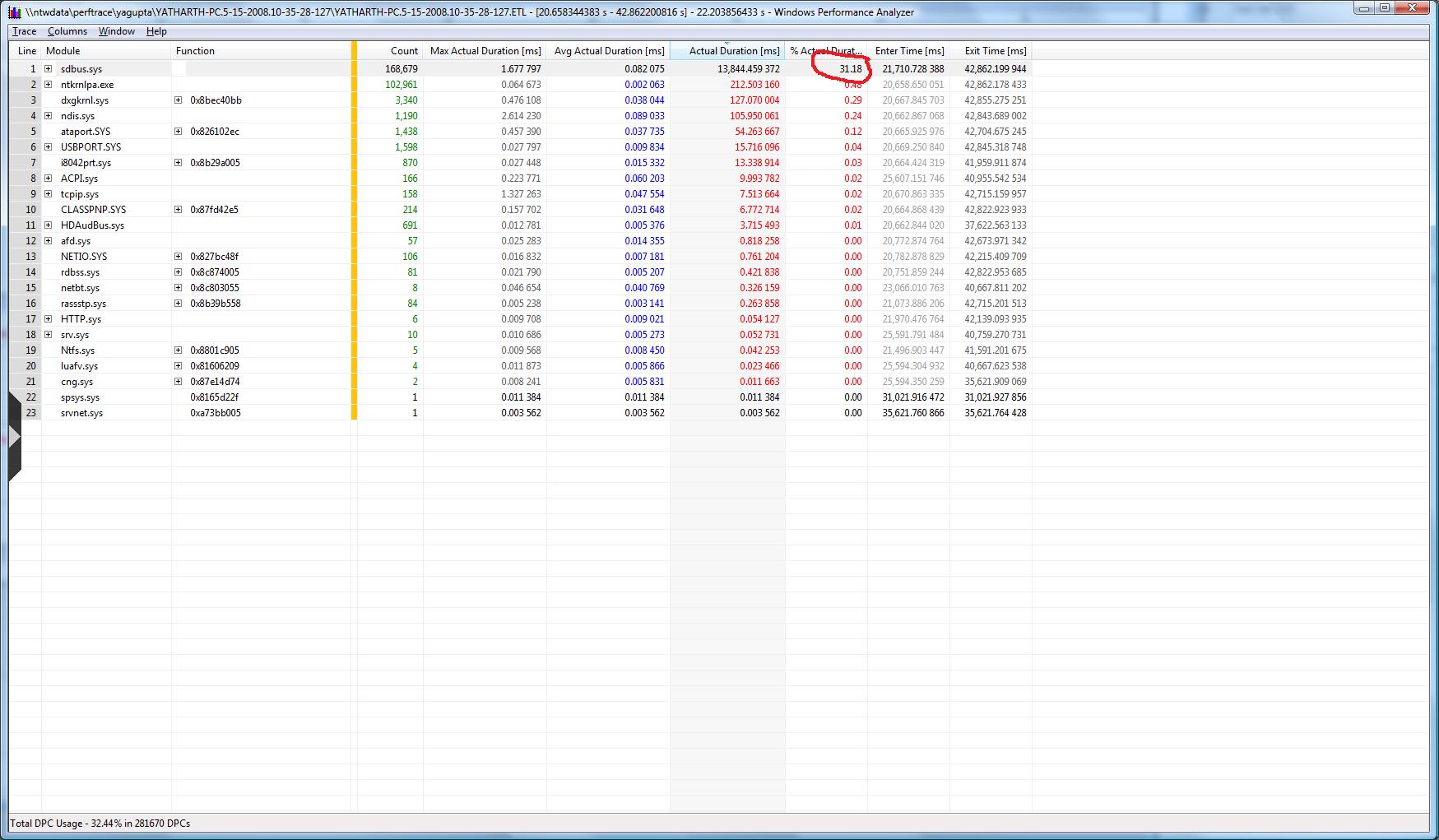 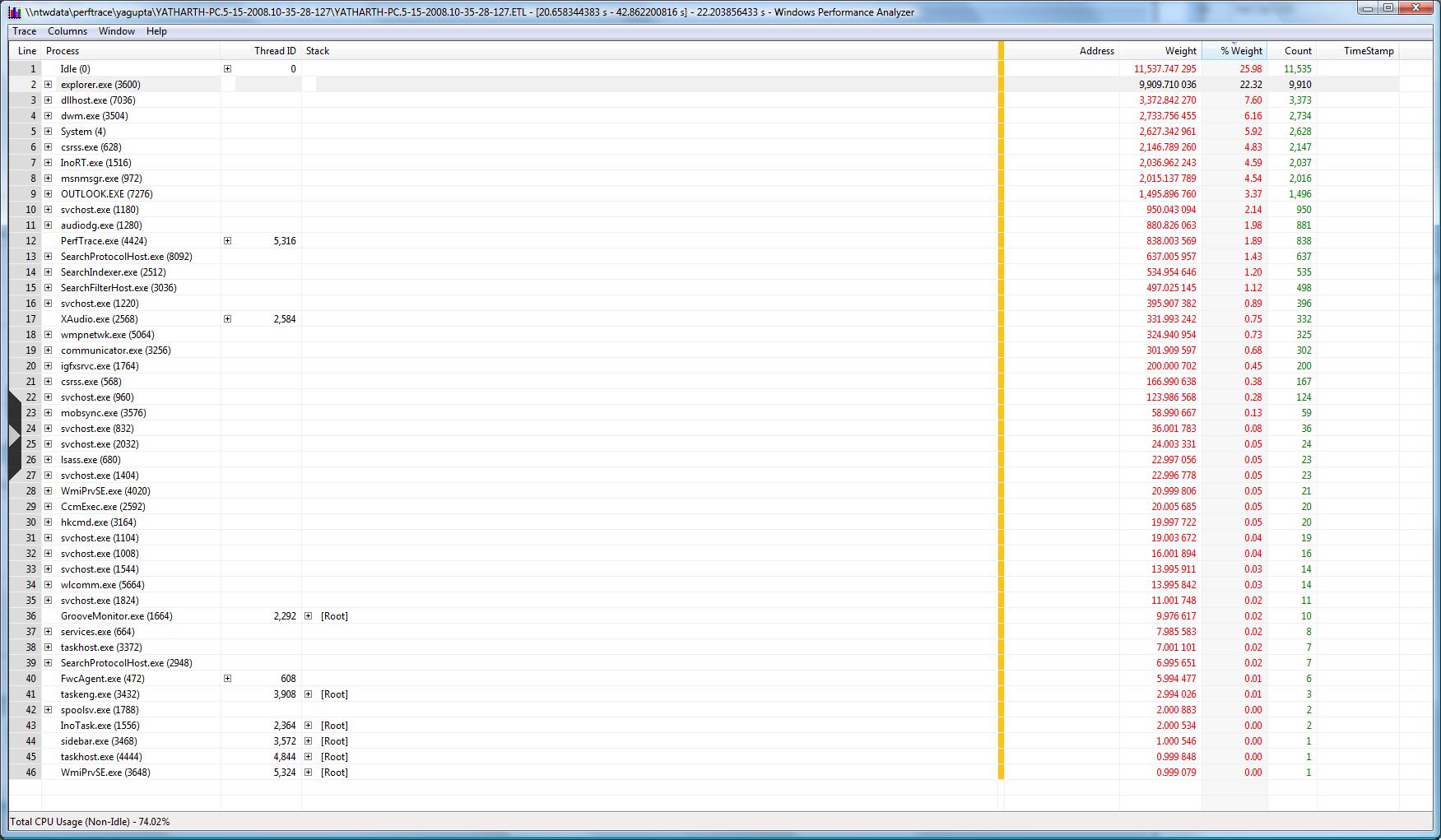 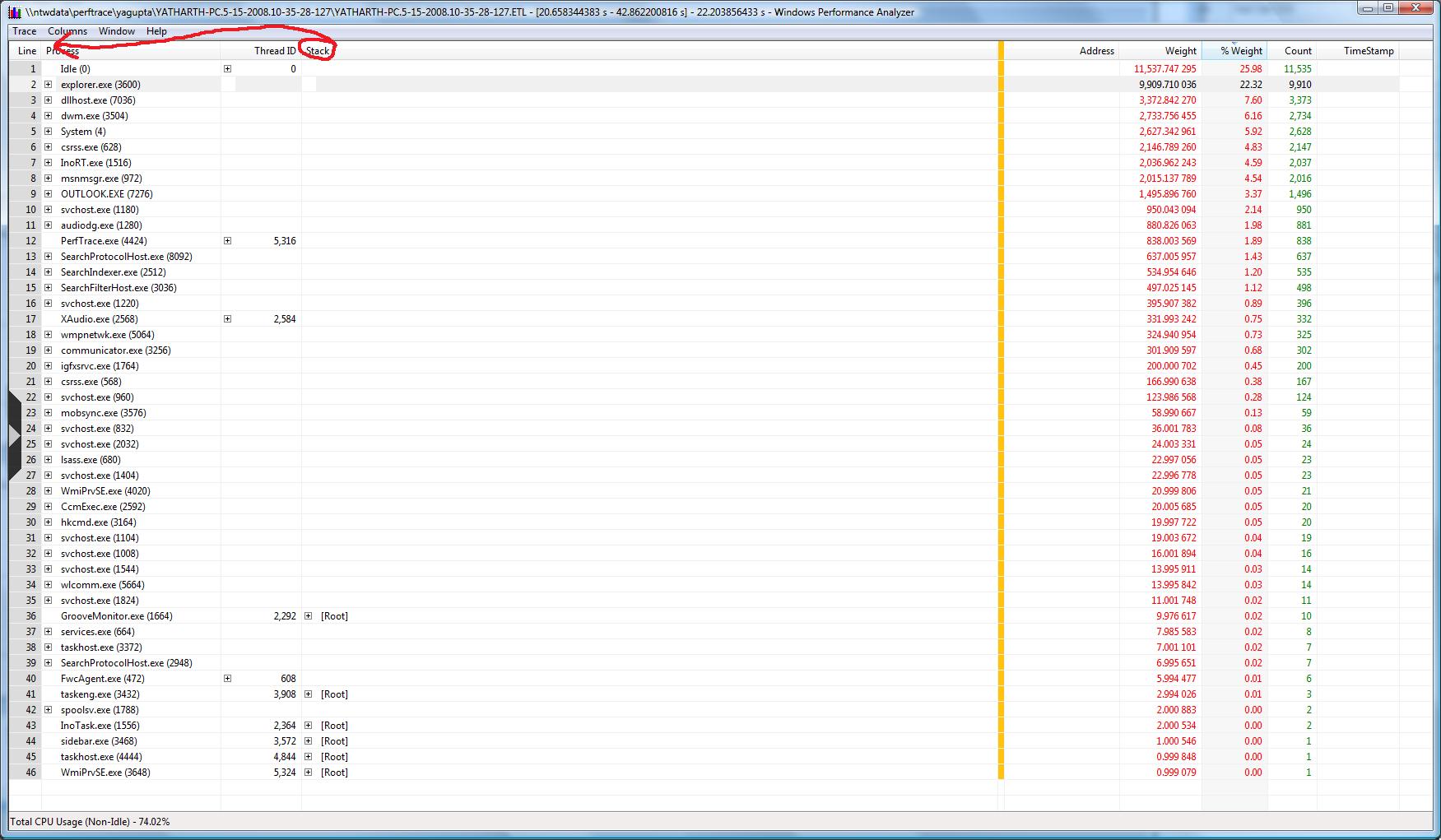 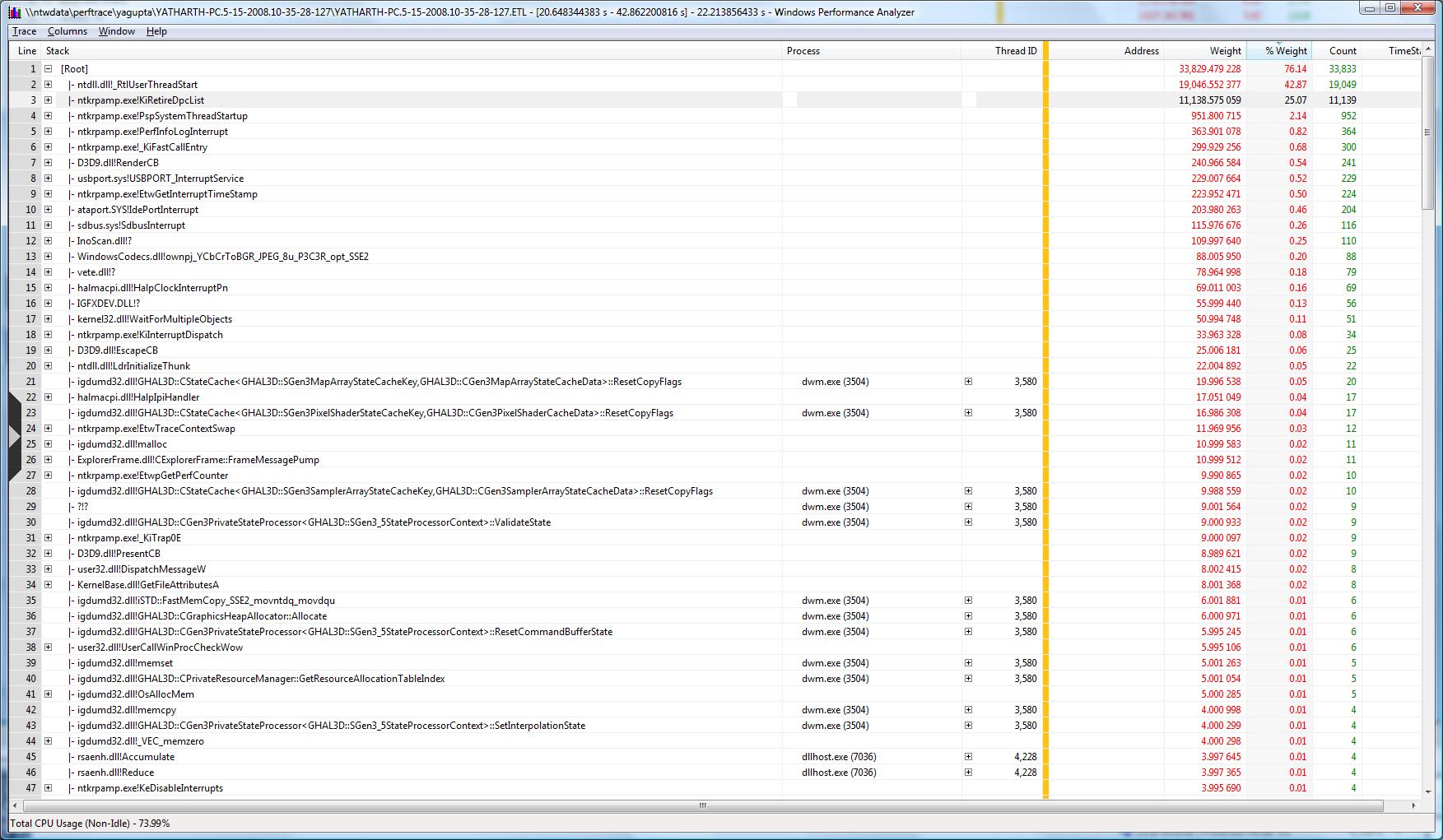 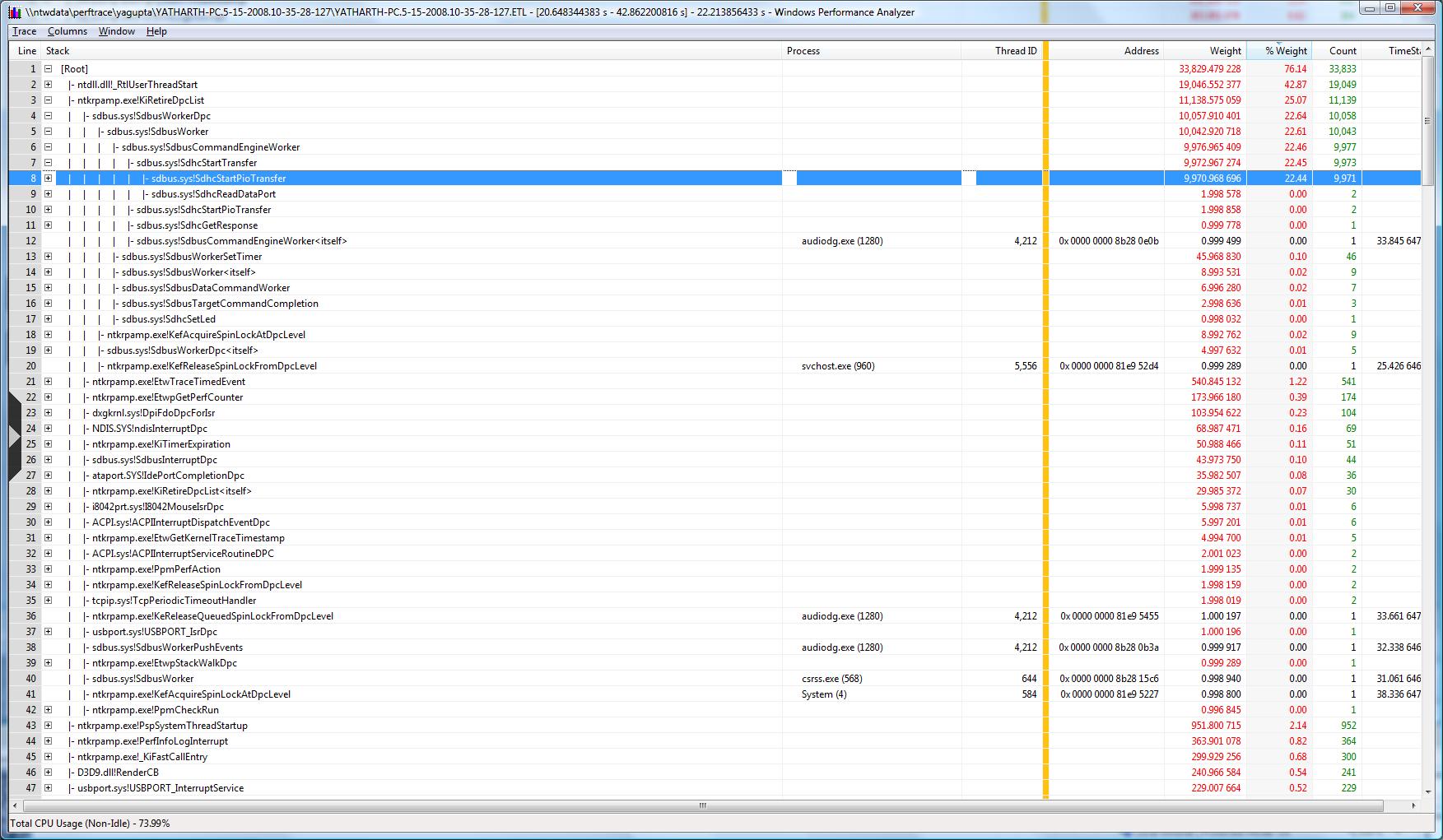 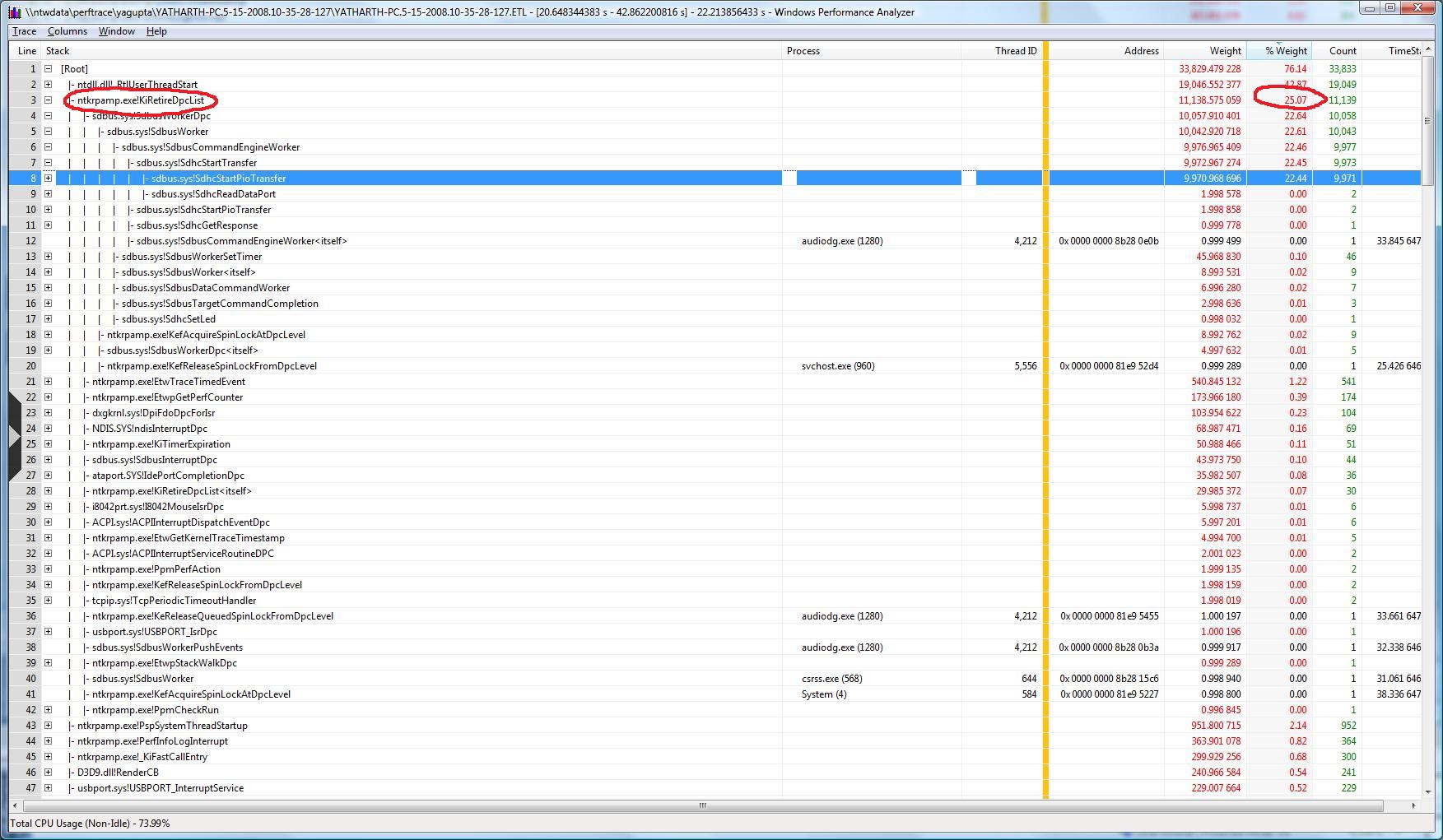 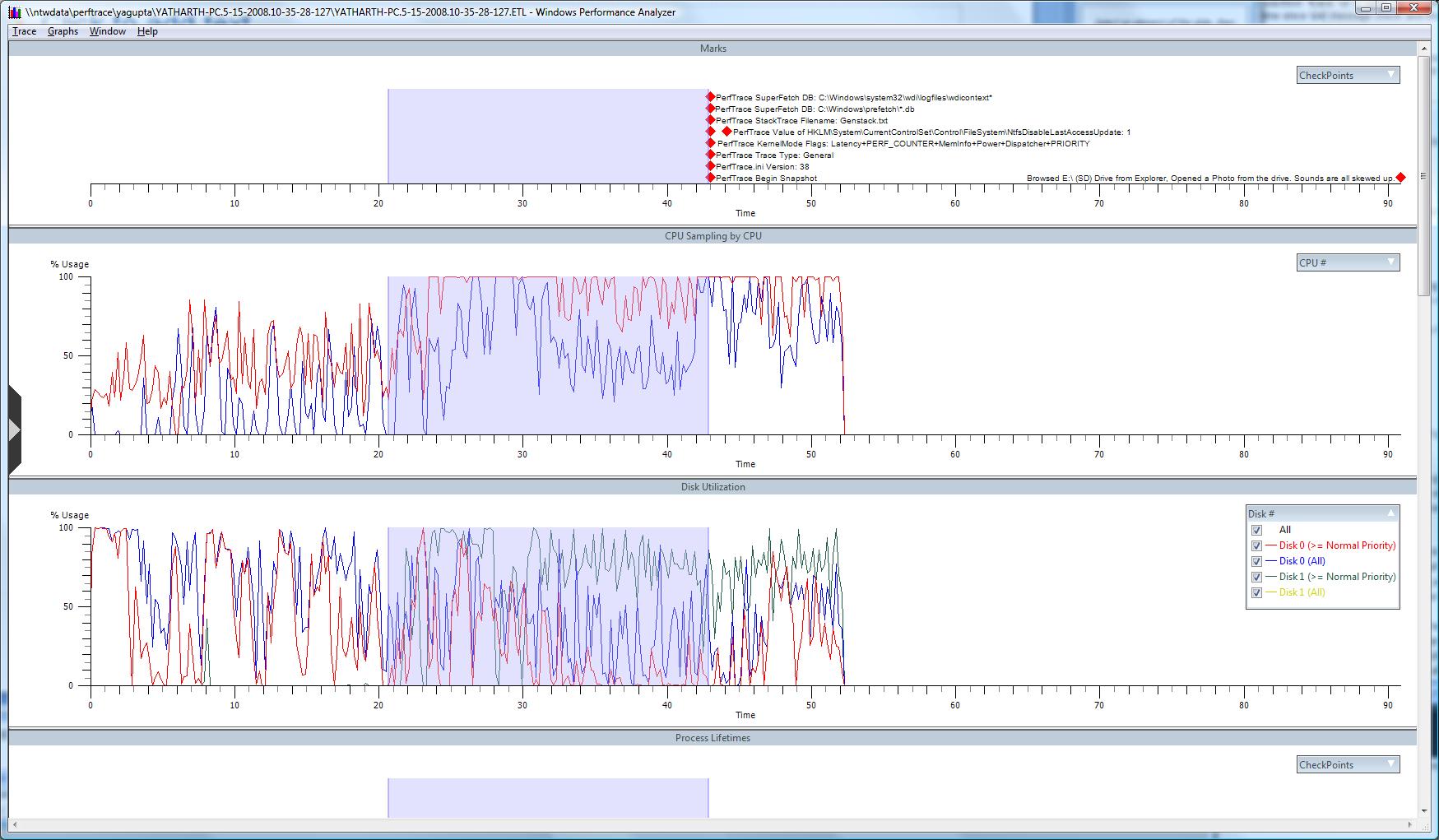 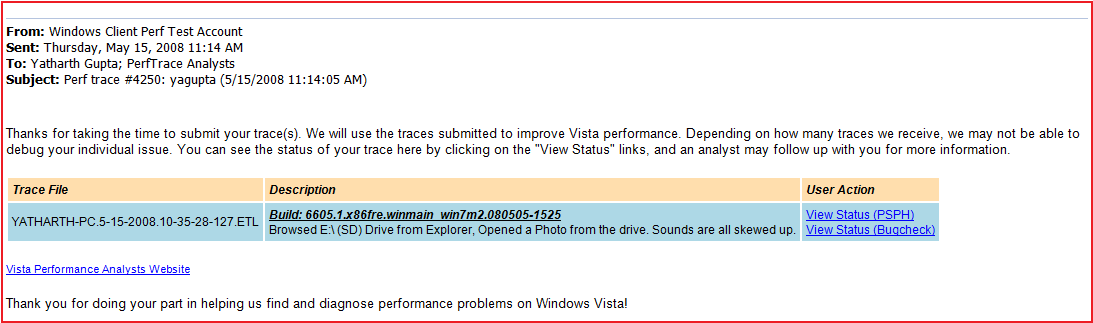 CPU Case Study Summary
One bad component can disrupt numerous good components
High usage of any single resource can cause performance issues
Spending too much CPU at DPC impacts performance
Use DMA instead of PIO when transferring data
Case Study #2
Disk Usage
Marking 875 messages in Outlook 2007 folder as read is terribly slow
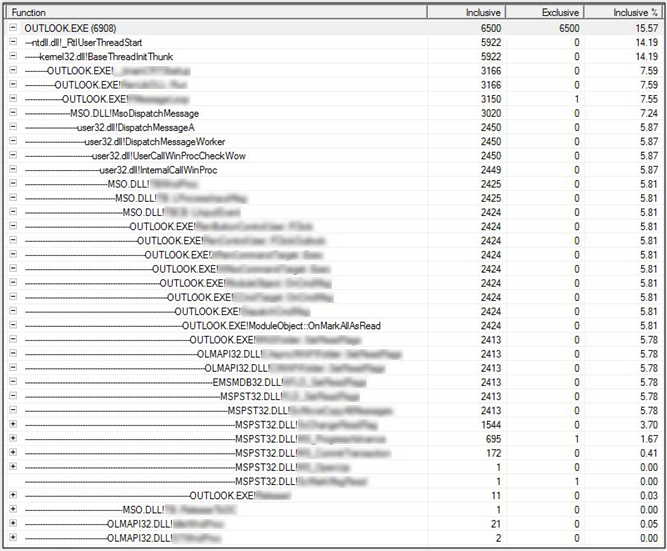 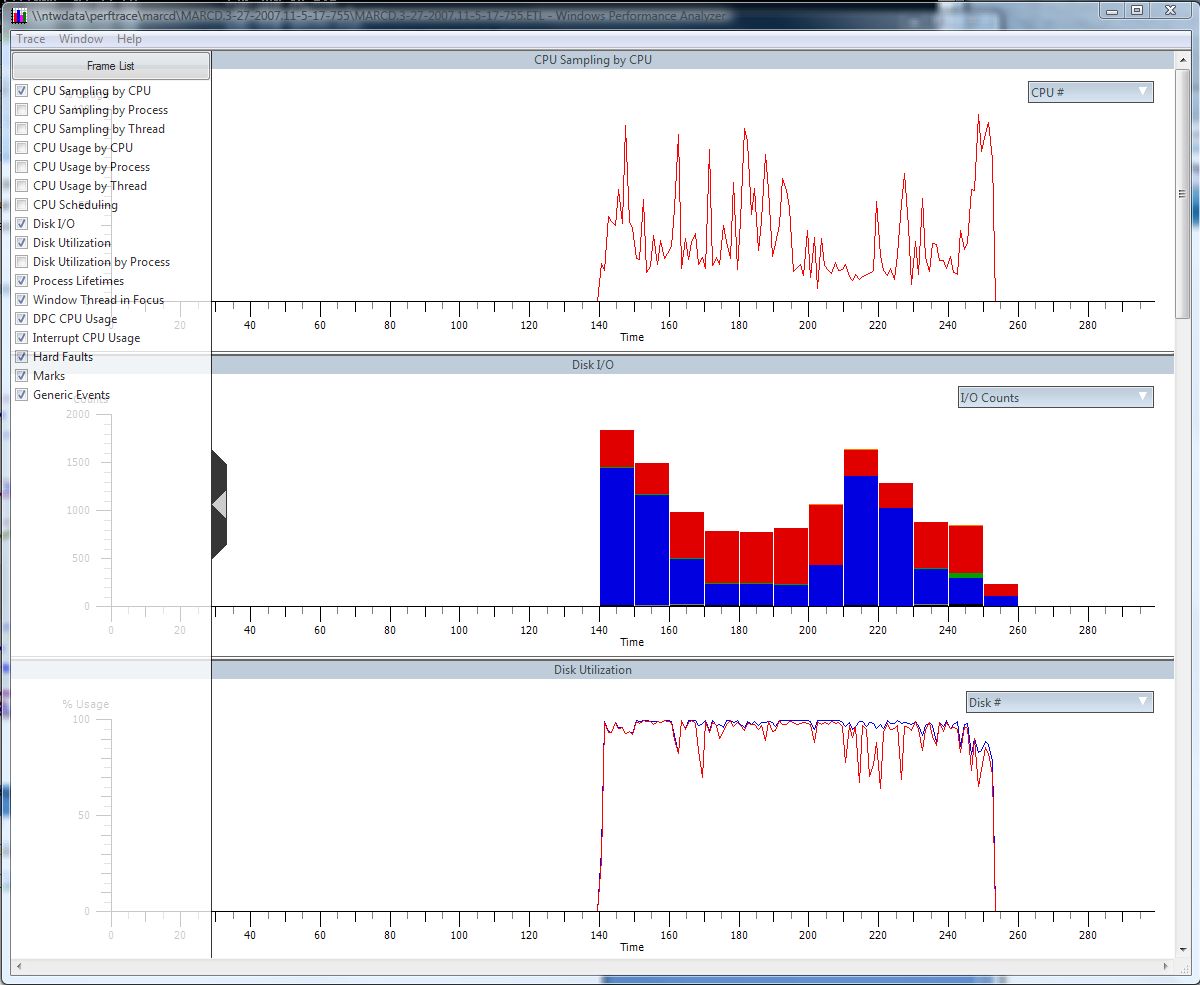 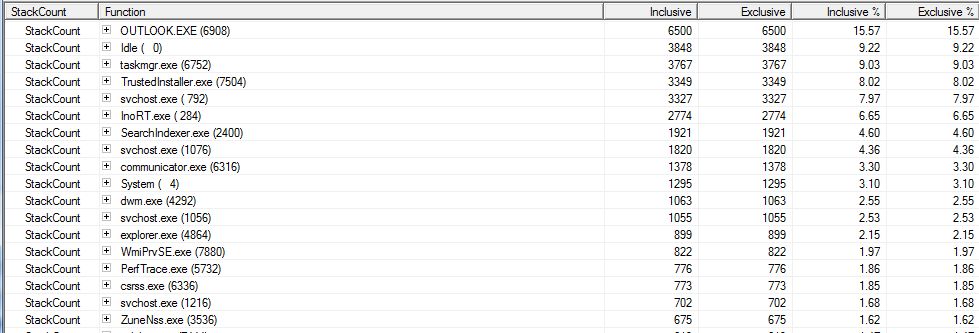 Marking 875 messages in Outlook 2007 folder as read is terribly slow
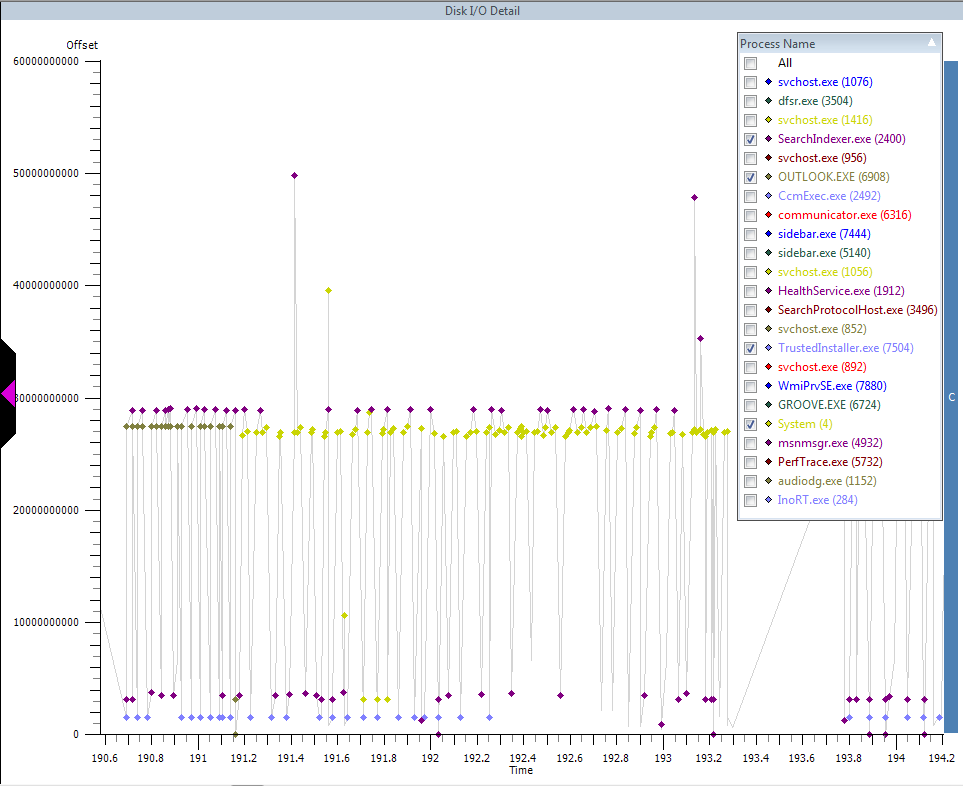 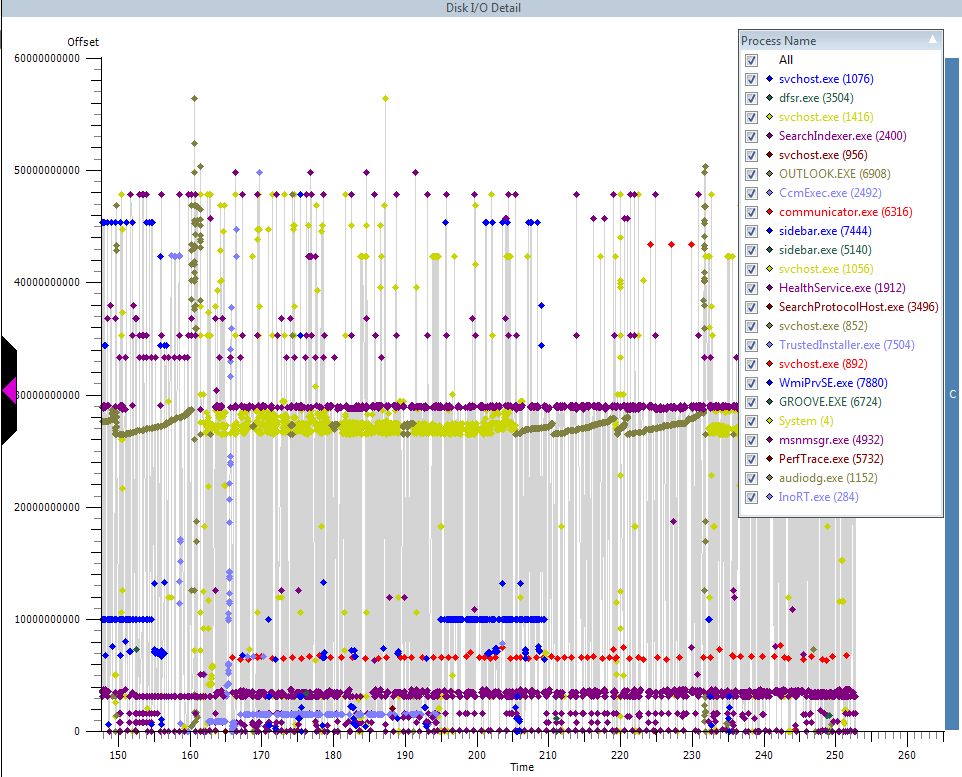 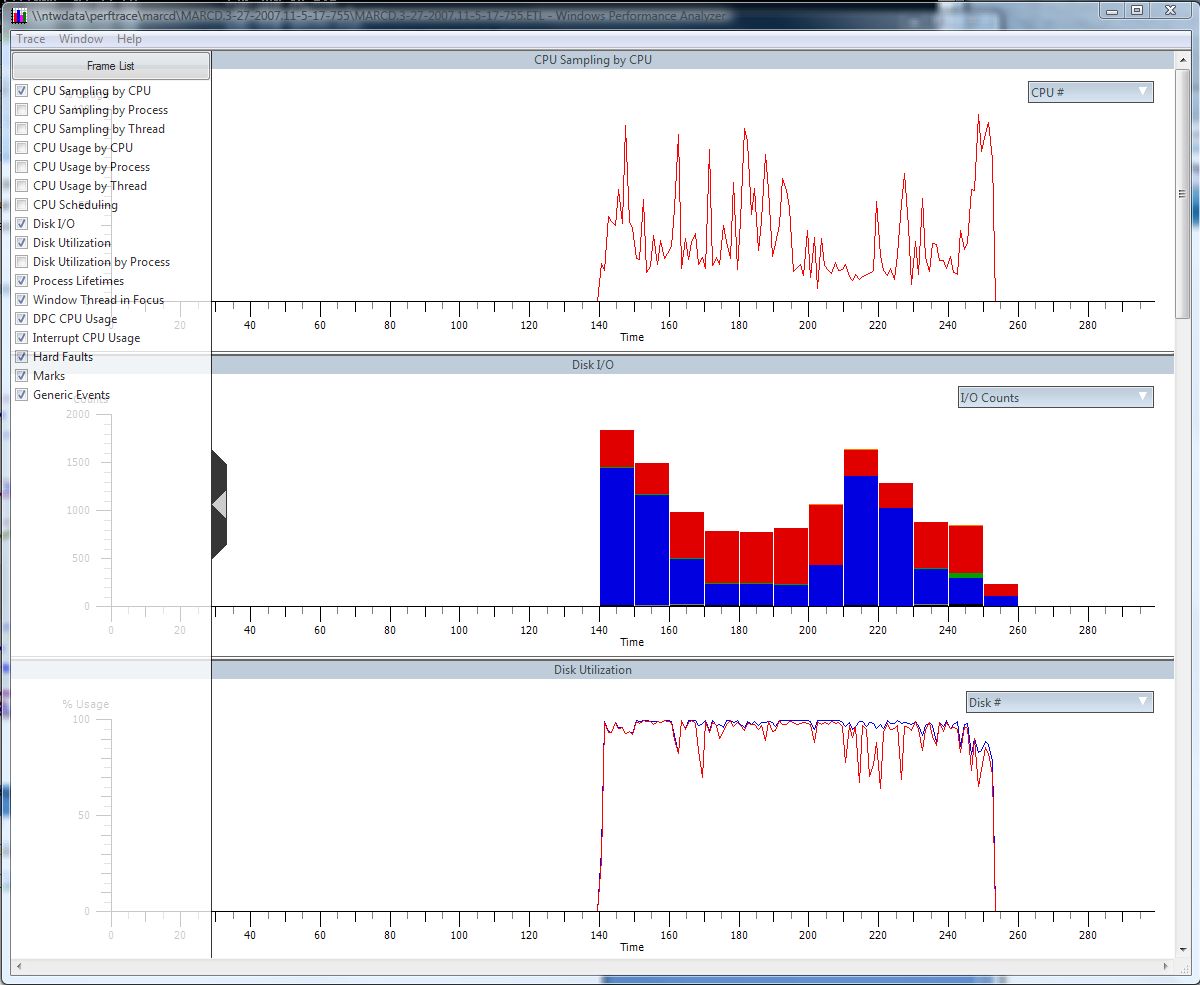 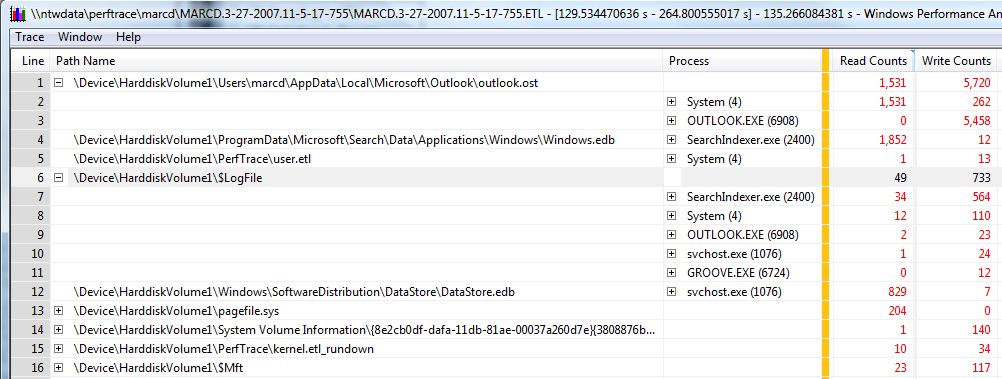 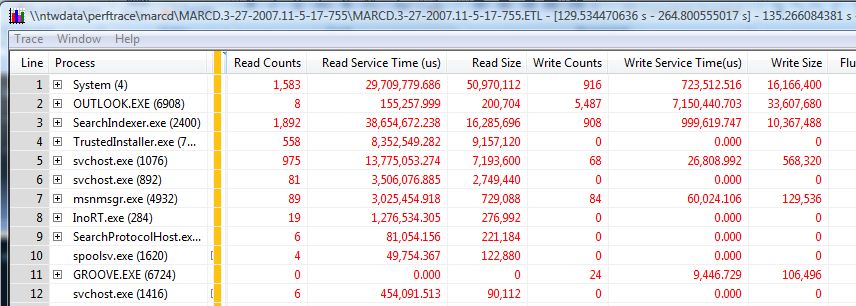 Throughput can be cut by 90%
Disk Case Study Summary
Multiple components working well in isolation could impact performance when executed in parallel
Fighting over disk dramatically impacts performance for all involved
Disk seeks can cut throughput by 90%
Schedule all work that can wait as Idle tasks
See Task Scheduler documentation on MSDN
What Have We Learned?
Motivation
Key Concepts
Overview of Windows Performance Toolkit
Case Studies
Conclusion
Best Practices
Resource efficiency across all scenarios
CPU, GPU, memory, disk, network
Minimize footprint (e.g., working set size, file sizes)
Responsiveness
How responsive is your component under adverse conditions?
Lack of responsiveness impacts customer satisfaction
Good Citizenship
One component can impact overall system performance
Adapt to system environment
Defer or coalesce non-critical activity
Summary
Performance is critical for customer satisfaction
Windows Performance Toolkit are the official performance tools from/for Windows
Performance Analyzer
xperf:  Trace capture, processing, and command-line analysis
xperfview:Visual trace analysis
xbootmgr:On/Off transition trace capture
Call to Action
Download WPT Kit (see resources)
Capture traces across key scenarios
Evaluate resource utilization
Identify resource bottleneck
Invest in ETW instrumentation in your applications
Visit Windows Performance Analysis Dev Center 
Ask questions on the forum
Resources
Windows Performance Analysis Dev Center:http://msdn.microsoft.com/en-us/performance 
Windows Performance Toolkit MSDN docs:http://msdn.microsoft.com/en-us/library/cc305187.aspx
Windows Performance Analysis forum:http://social.msdn.microsoft.com/Forums/en-US/wptk_v4/threads/ 
Event Tracing for Windows MSDN docs:http://msdn2.microsoft.com/en-us/library/aa363787.aspx
Windows Internals
“Windows Internals” by Mark Russinovich and David Solomon
4th edition is out, 5th edition due out soon
Please Complete A Session Evaluation FormYour input is important!
Visit the WinHEC CommNet and complete a Session Evaluation for this session and be entered to win one of 150 Maxtor® BlackArmor™ 160GB External Hard Drives50 drives will be given away daily!





http://www.winhec2008.com
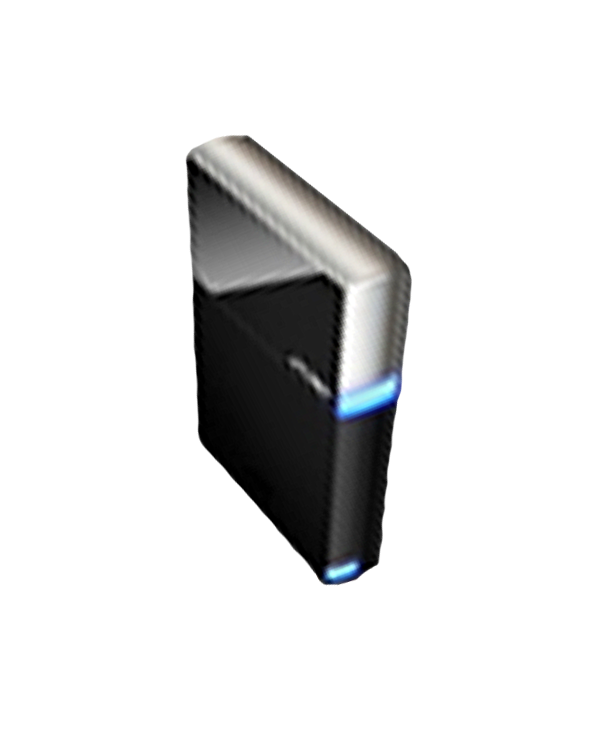 BlackArmor Hard Drives provided by:
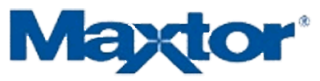 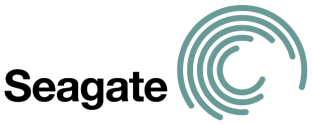 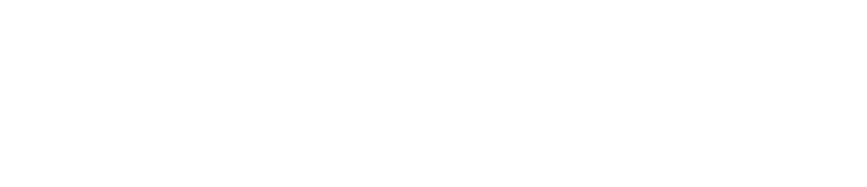 © 2008 Microsoft Corporation. All rights reserved. Microsoft, Windows, Windows Vista and other product names are or may be registered trademarks and/or trademarks in the U.S. and/or other countries.
The information herein is for informational purposes only and represents the current view of Microsoft Corporation as of the date of this presentation. Because Microsoft must respond to changing market conditions, it should not be interpreted to be a commitment on the part of Microsoft, and Microsoft cannot guarantee the accuracy of any information provided after the date of this presentation. MICROSOFT MAKES NO WARRANTIES, EXPRESS, IMPLIED OR STATUTORY, AS TO THE INFORMATION IN THIS PRESENTATION.